Kepler Estimate #3:An Analysis and Implications of Kepler’s Photometric Uncertainties
Wesley A. Traub
ExoPAG-8, Denver CO
6 October 2013



© 2013 California Institute of Technology.  Government sponsorship acknowledged.
1
Goal:  Understand the limits of Kepler observations
Photometric uncertainty prevents Kepler from being able to detect small planets, with long periods, as they transit faint stars 

This paper aims to quantify this effect

With the “missing” data quantified, we have a better chance of modeling the distributions of planets, with radius and period, and thereby extrapolating to estimate eta-sub-Earth
2
Select    3200-7000K,    log g > 4.0
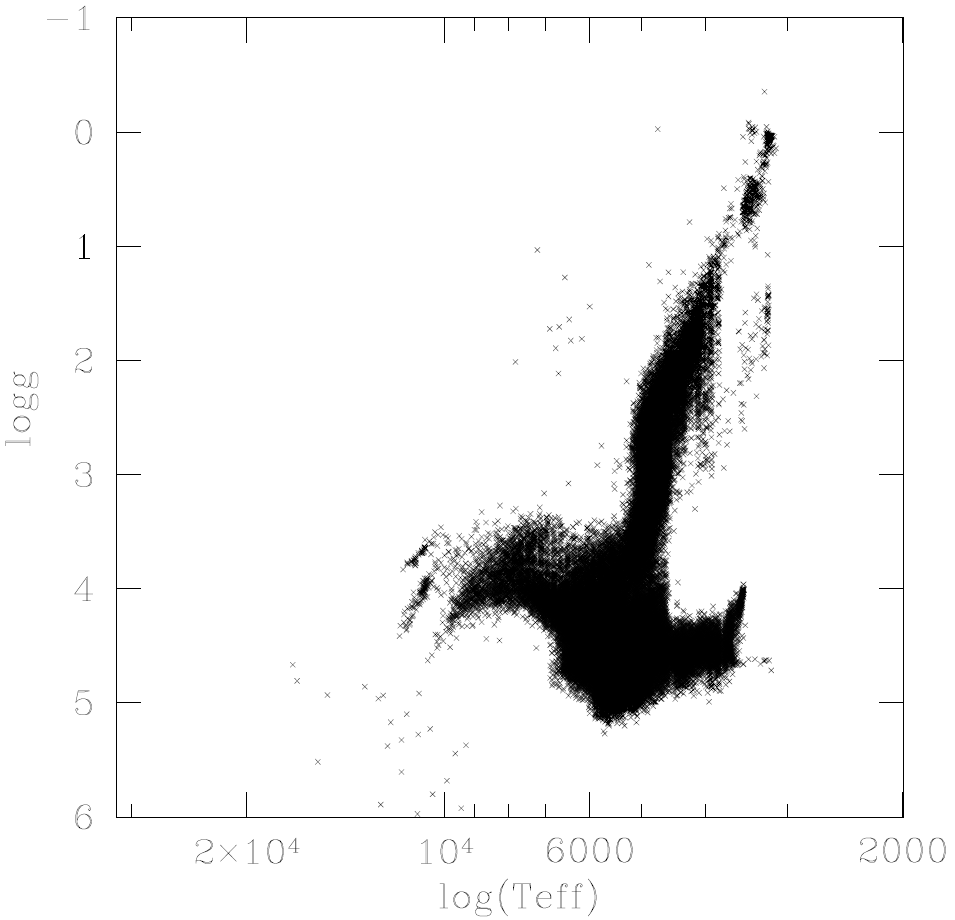 tgr_0_291   4/15/2012
3
Basis of my previous  estimate (Traub, 2012)
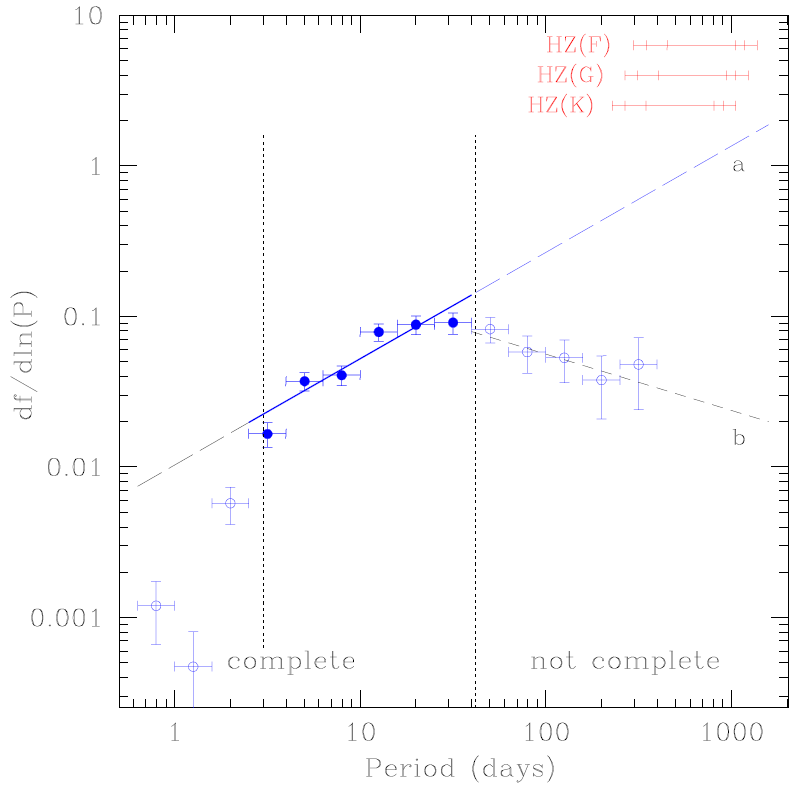  = 32%
With new data added, & 
with a better appreciation 
of possible 
measurement bias,
does this estimate 
still hold up?
4
Strong bias for P > 30 days
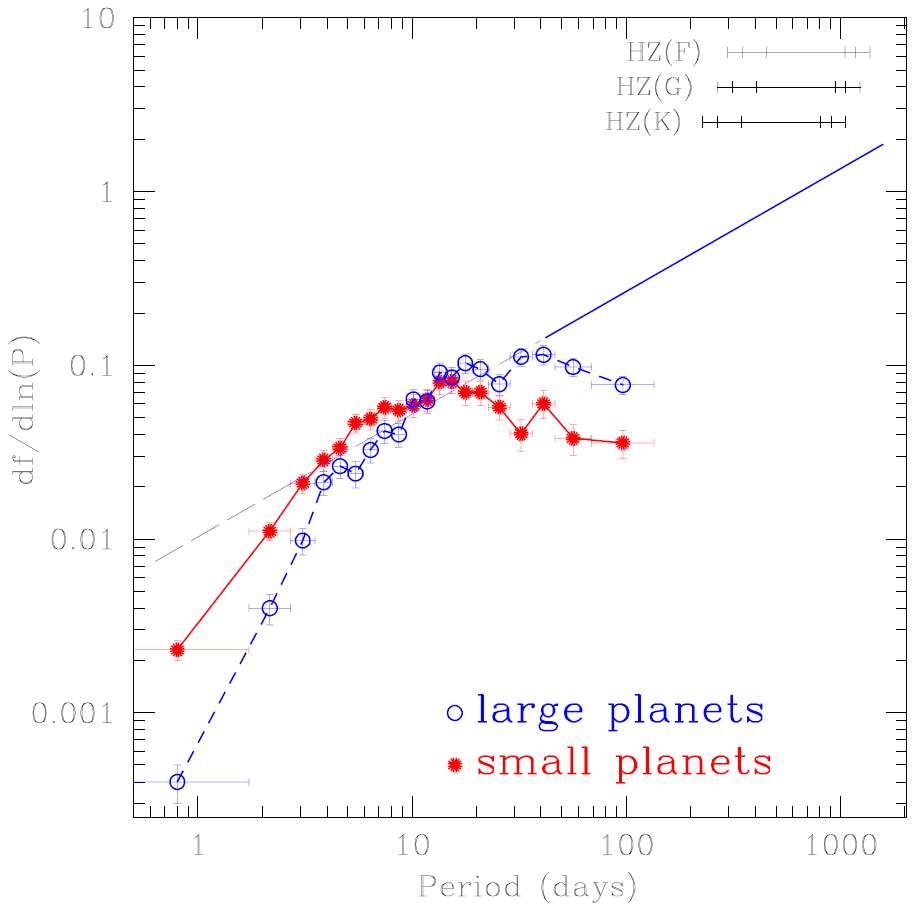 Additional data (Jan 2013) 
here shows same trends, 
and fall-off at longer 
periods, plus greater 
fall-off for small planets

Are these fall-offs 
caused by Nature or 
instrument bias?
npunder_18_19_v2  8/8/2012
5
Missing small planets at long periods
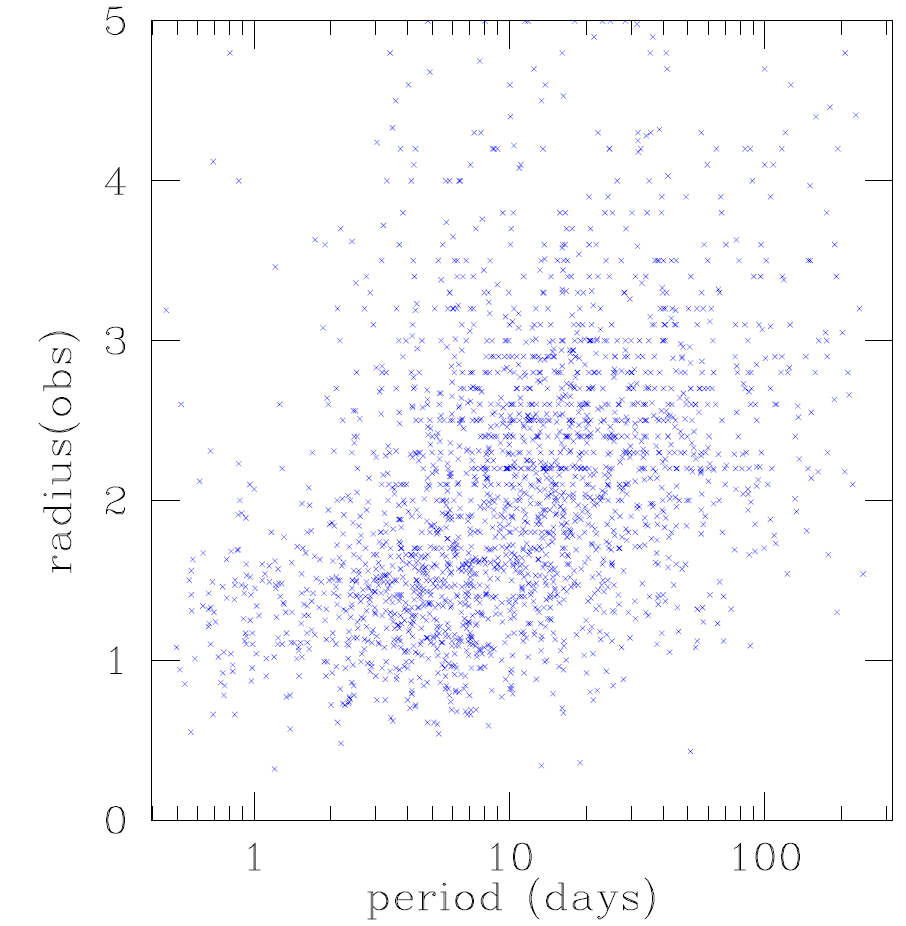 Very few small planets 
at longer periods:

Nature or Bias?
roc6   7/3/2013
6
Missing small planets at large distance
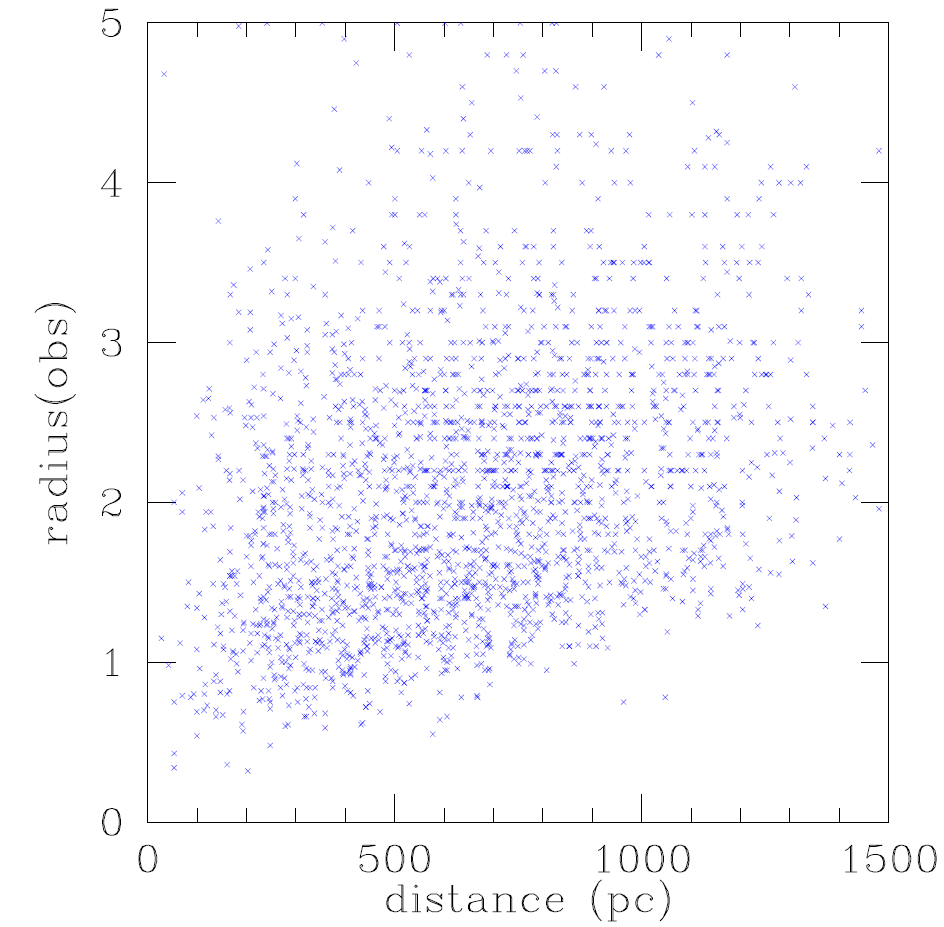 Very few small planets 
at large distances:

Nature or Bias?
roc5b    4/28/2013
7
Minimum detectable planet
From first principles, 
for SNR = 7 detection criterion,
for Tmission = 2 yr & duty cycle = 92%,
& S/N ~ 1/t0.32  (not 1/t0.50), 
the minimum detectable planet radius is rmin:
rmin/r = 0.0389 
             x (cdpp6ppm)1/2 
             x (rstar/rsun)0.947 
             x (Pdays)0.197 
             x 100.0533 log(g)
p.264-266,    6/5/2013
8
Median noise (CDPP) vs magnitude
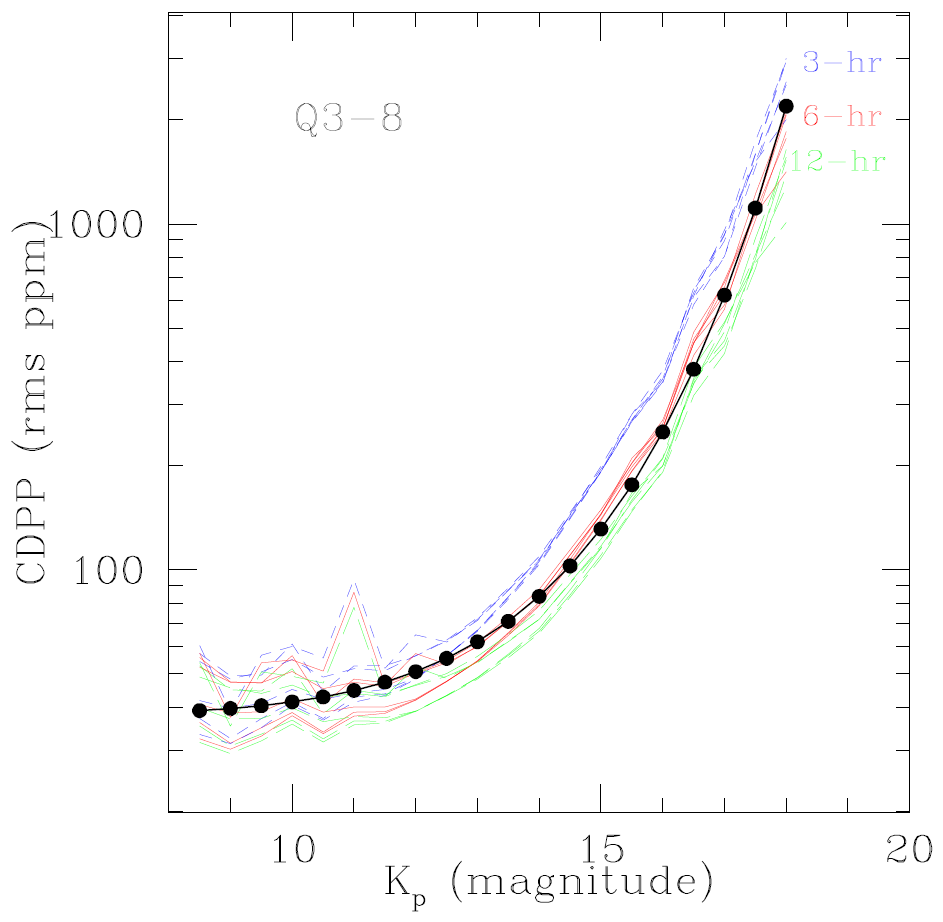 CDPP = 30.2 
            + 100.377Kp – 3.485
CDPP is RMS noise per 
6-hour observation,
in units of ppm

The middle curve is the
median CDPP for all
stars averaged over 
quarters 1 – 8

The best-fit curve is a
simple function of 
Kepler magnitude
cdpp, p.216   4/14,28/2013
9
No distance bias when minimum observable radius considered
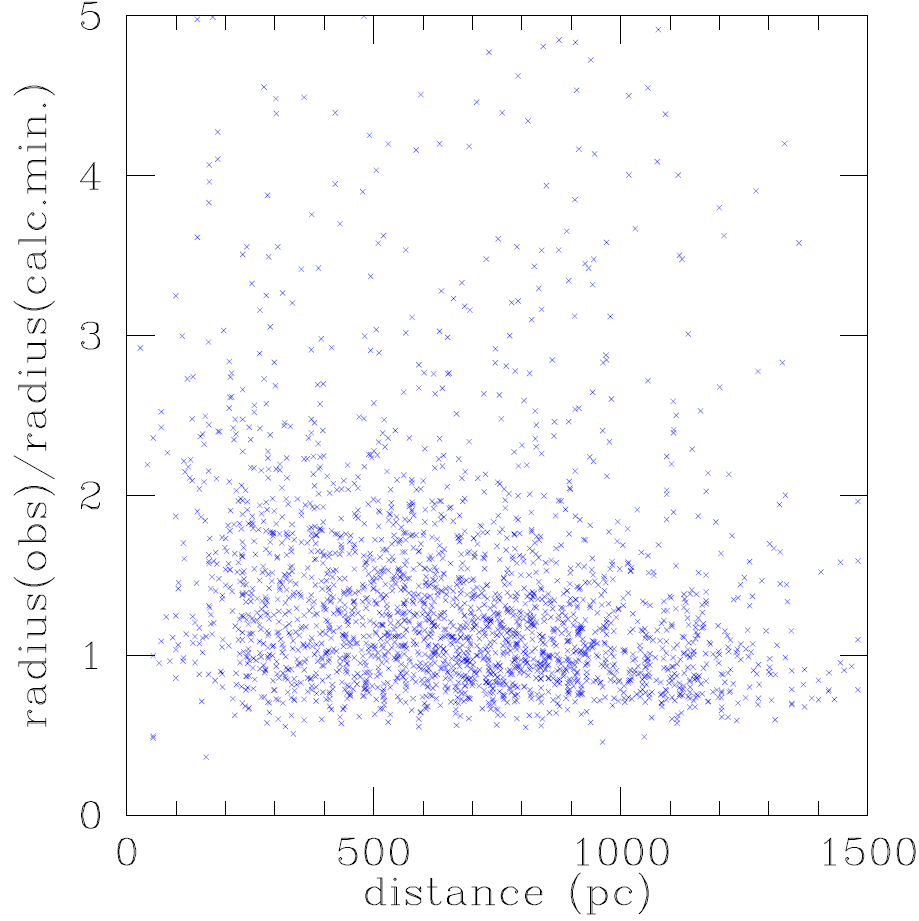 Scaling the observed radii
by the minimum radius
removes the bias factor
in near vs distant targets


This suggests that the 
missing planets are 
caused by bias, 
not Nature


(A plot vs period 
is similar)
roc5a   4/28/2013
10
O vs C:    f ~ r0 P0    per bin,     poor fit
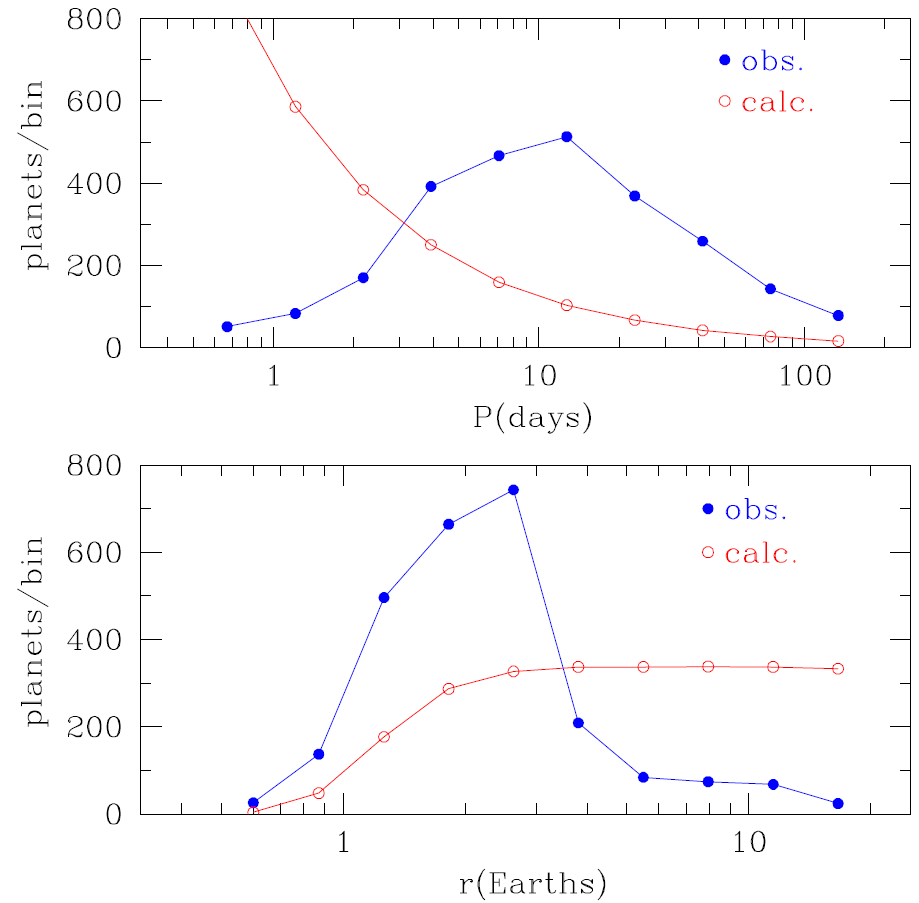 Generate simulated data:

For each Kepler star, 
assign a random planet 
radius and period,
using power laws in r & P

If radius is greater than the 
minimum, then
“detect” the planet,
otherwise reject it.

Compare observed data
with simulated data.

In this case (flat power laws)
the fits are not good.
comp57    6/22/2013
11
O vs C:    f ~ r-2.0 P+1.1    per bin,  a better fit, still not great
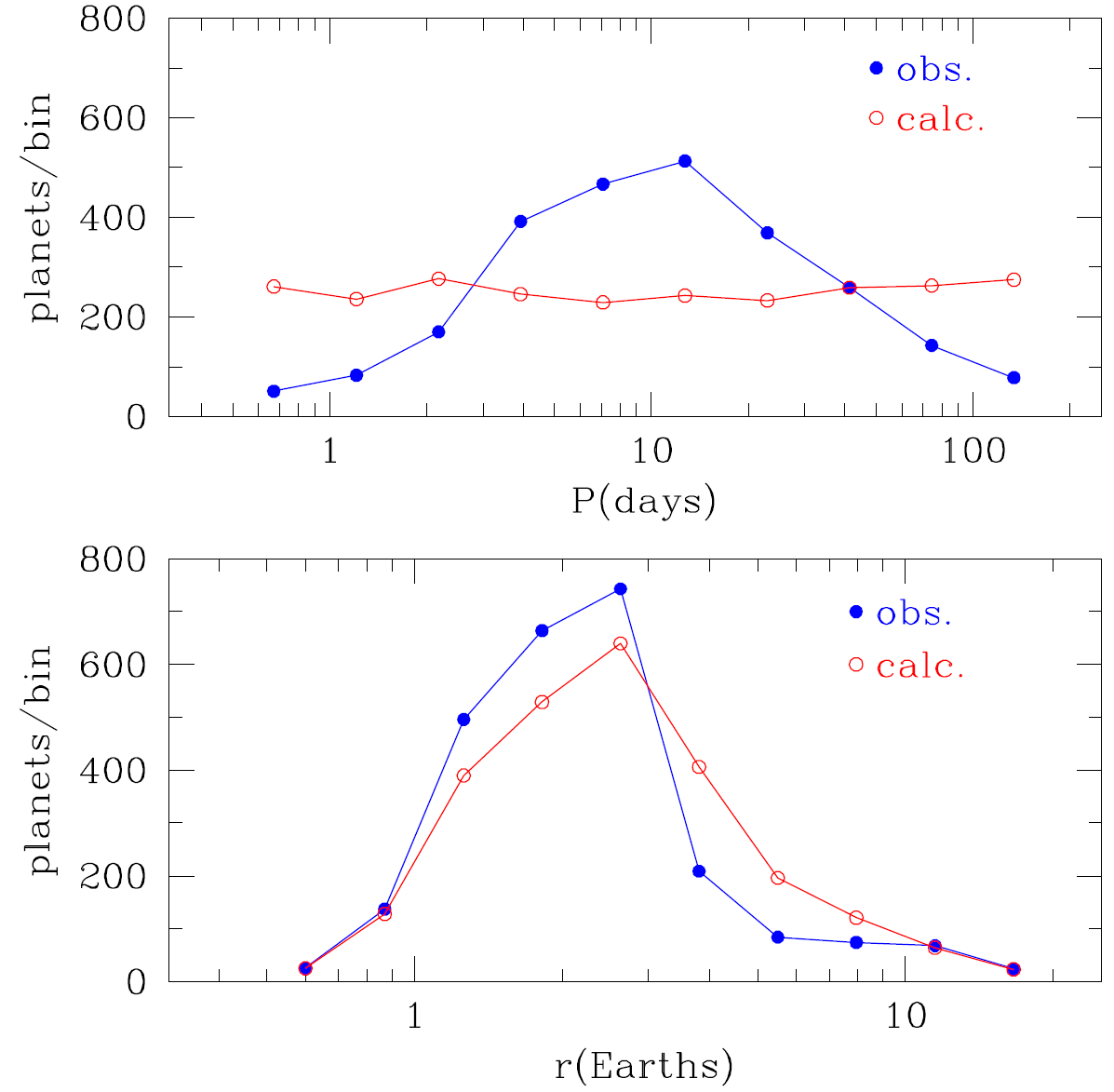 Same procedure, but here
with better-fitting 
exponents

The well-observed lack of
planets at short periods 
has not yet been factored 
into the simulation here

When that is done, 
the period fit will 
improve dramatically
comp58 ,72       6/22,29/2013
12
Backup charts
13
O vs C:    f ~ r-2.0 P+1.1    per bin,   vs magnitude & distance
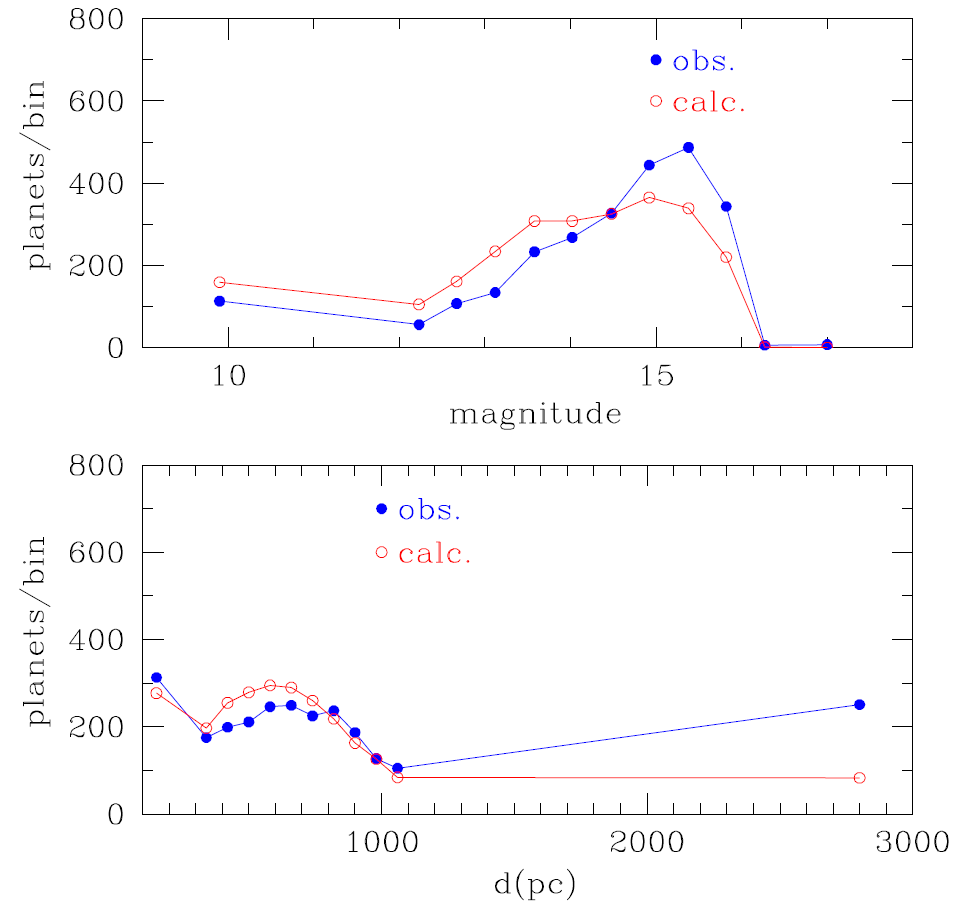 comp67_2       6/28/2013
14
O vs C:    f ~ r-2.0 P+1.1    per bin,   vs  Teff
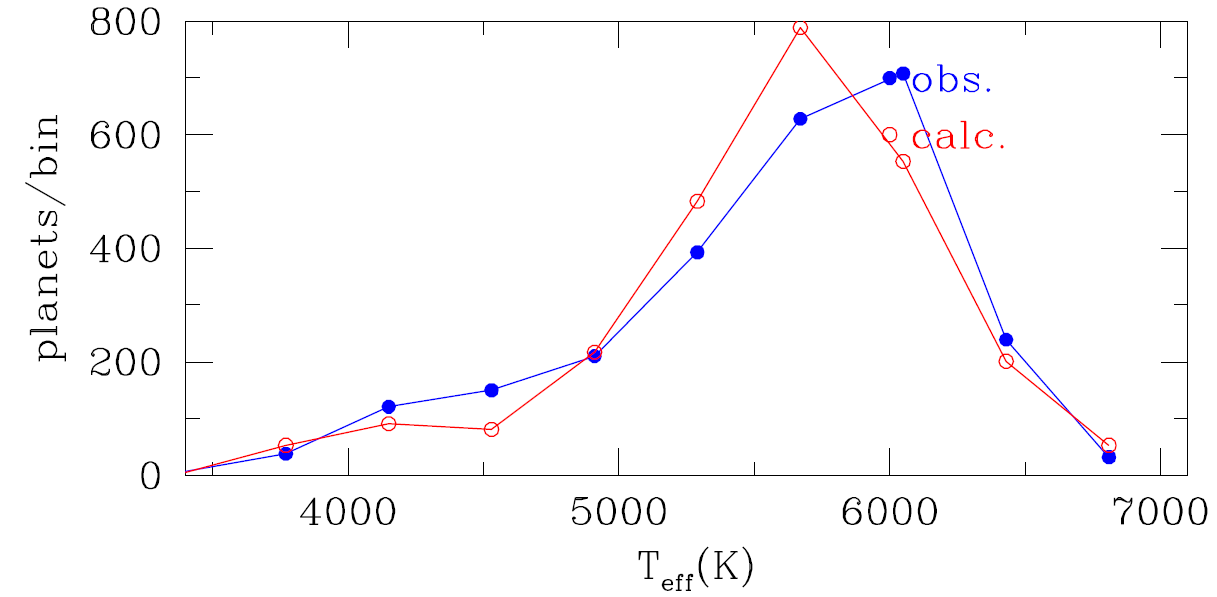 comp67_3    6/28/2013
15